Introduction of the Course
Meltem Kurt Yüksel MD Prof

Division of Internal Medicine
Adult Hematology Department and Stem Cell Transplantation Unit
AUMF
20 Dec 2021
In person& Virtual Education 2021-2022
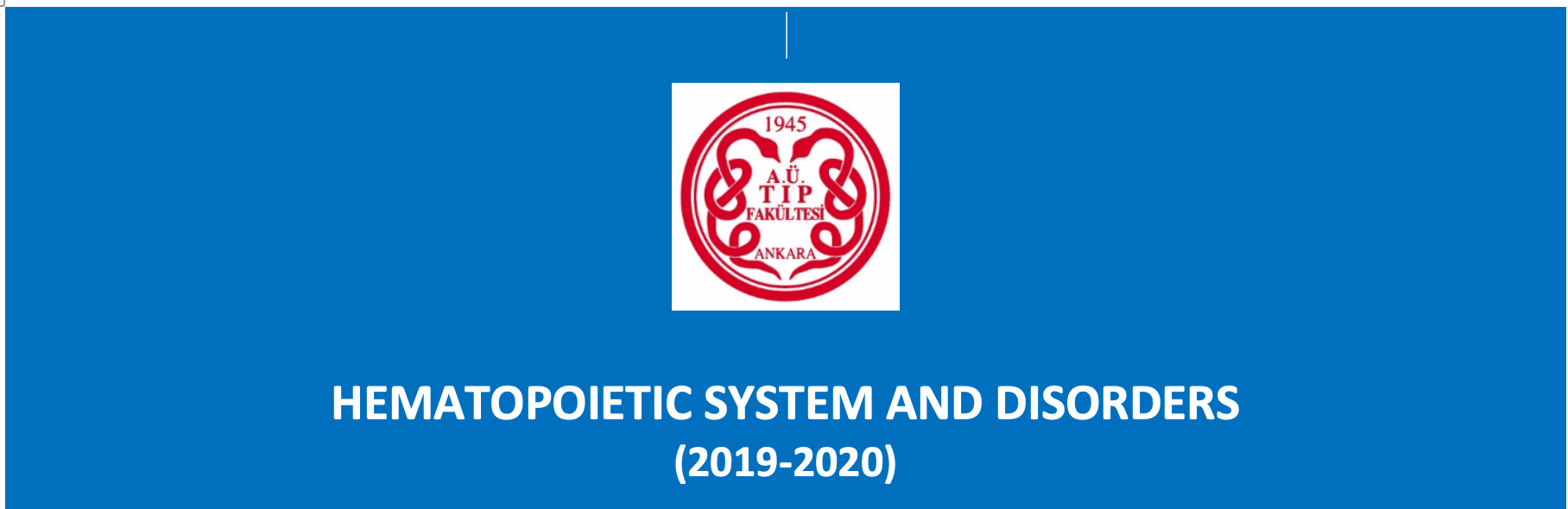 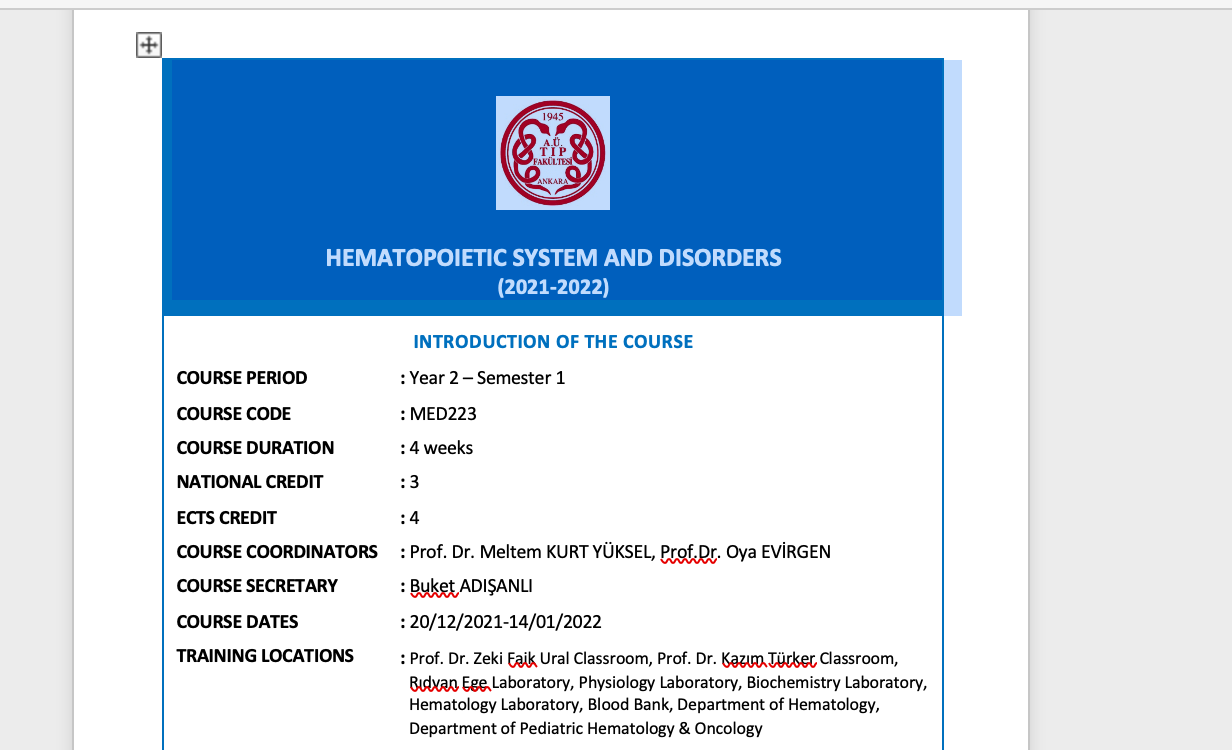 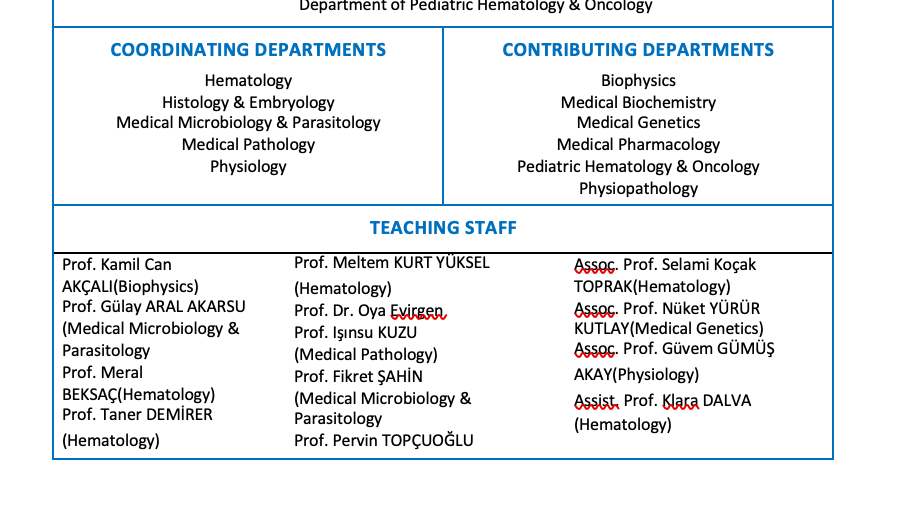 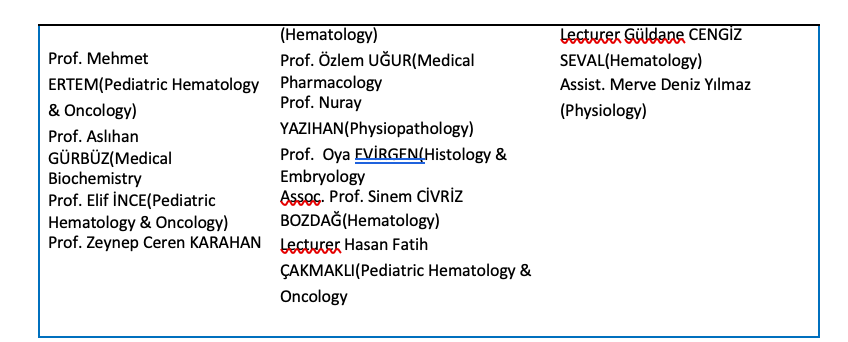 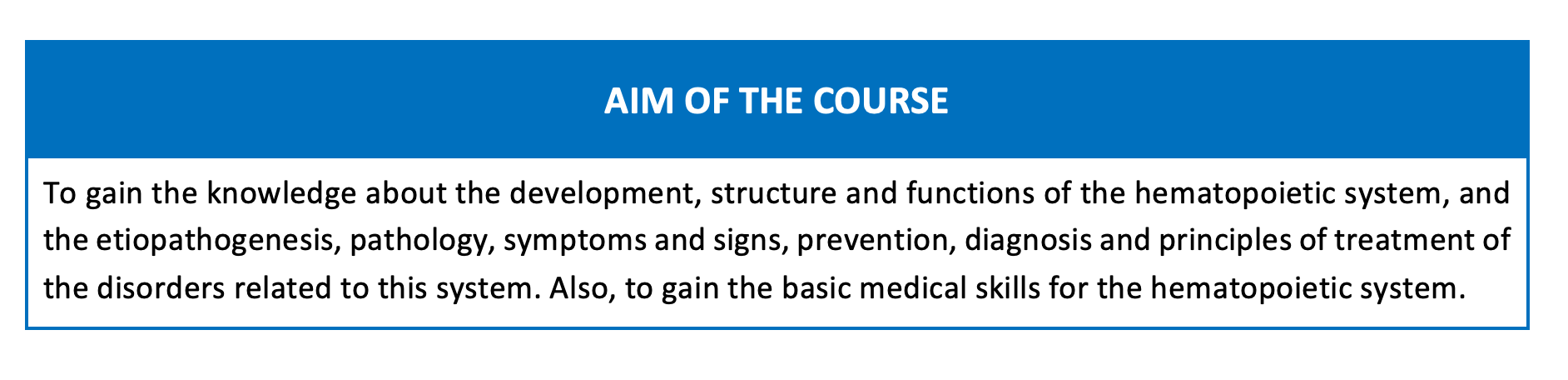 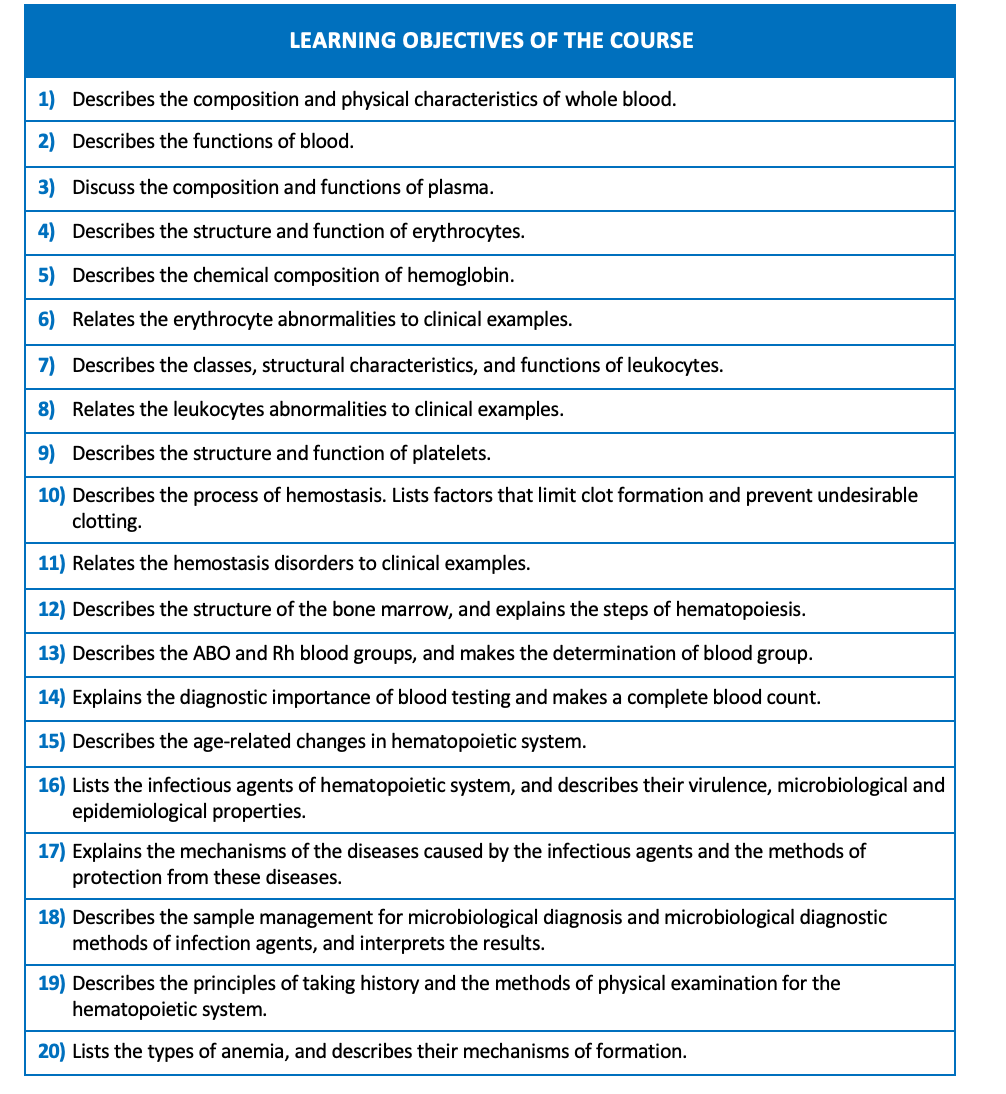 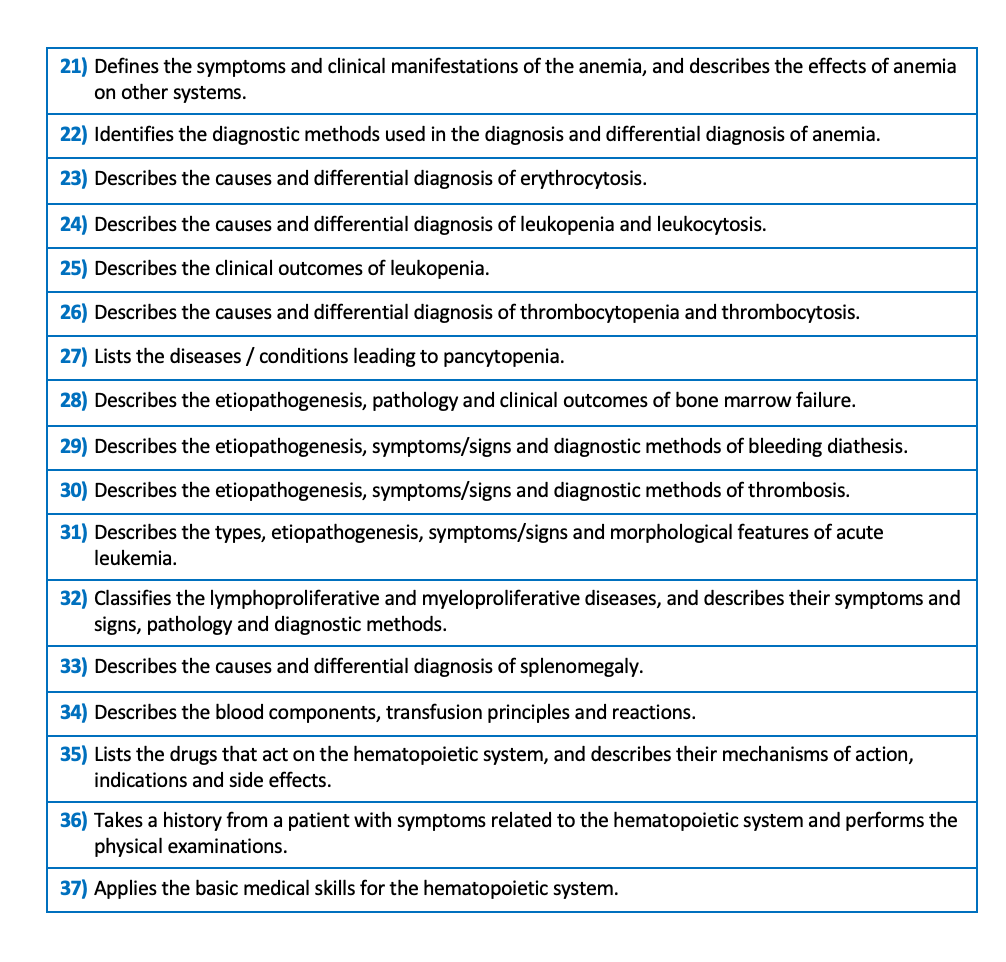 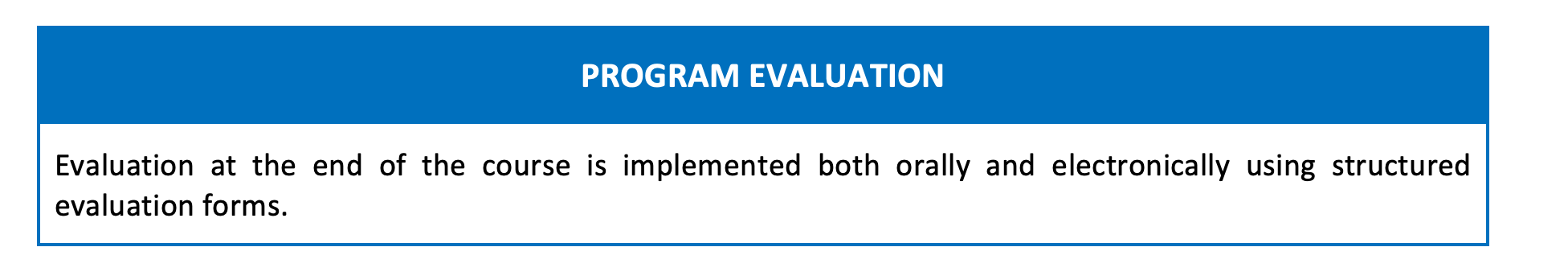 Thank you very much…